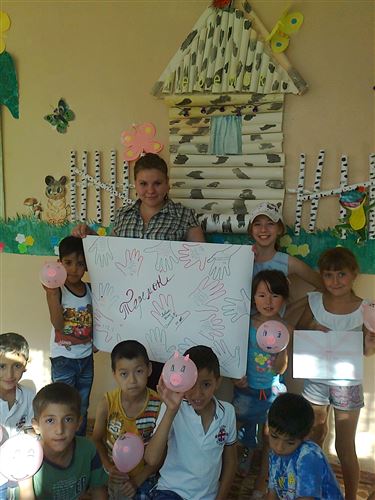 Школьный оздоровительный лагерь« Теремок»(МОУСОШ№ 71)
Лето наступило.Лагерь начался.Все ребята в школуСпешат, спешат  туда.В лагере им нравитсяПеть и танцевать,В конкурсах участвовать,А так же побеждать.Любим мы наш лагерь очень.Здесь с ребятами хохочем.Мы танцуем и поём.Никогда не устаём.
Смену открываем, гостей привечаем
Театр «Восхождение»
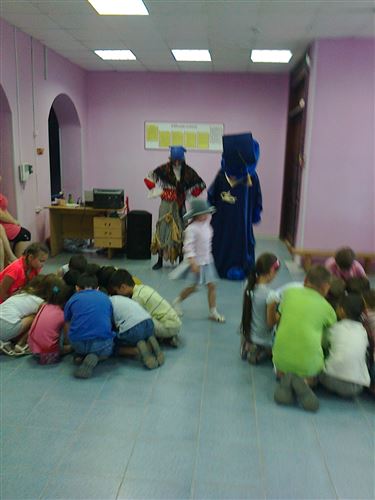 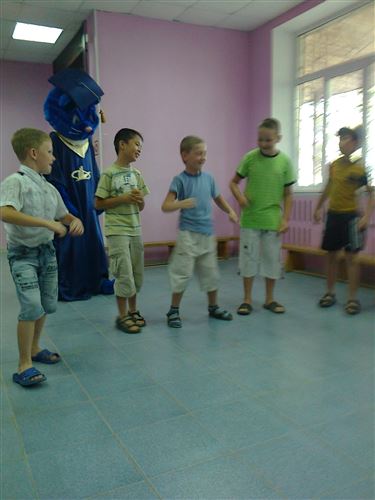 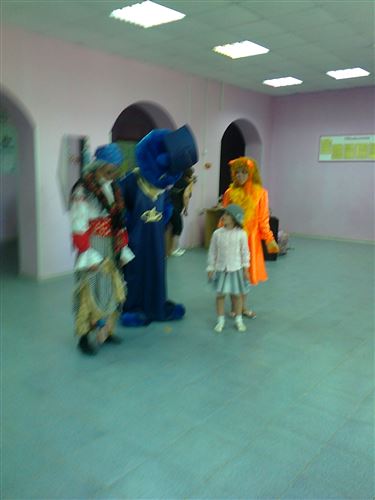 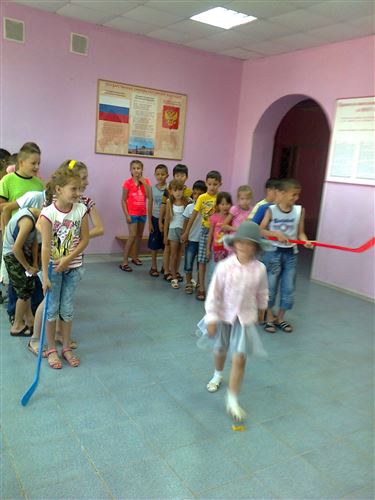 Фестиваль воздушных змеев
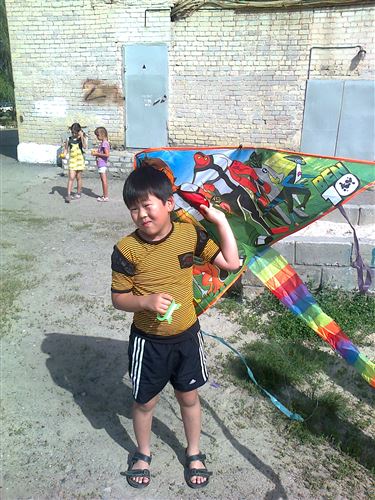 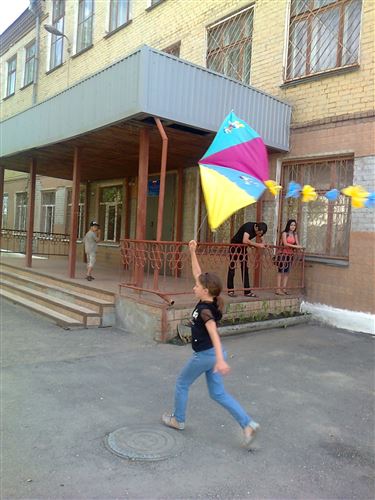 Солнце, воздух и вода – наши лучшие друзья !
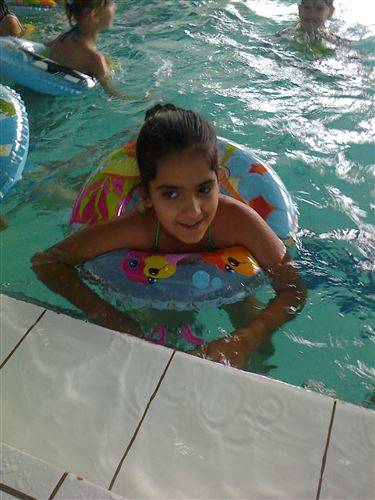 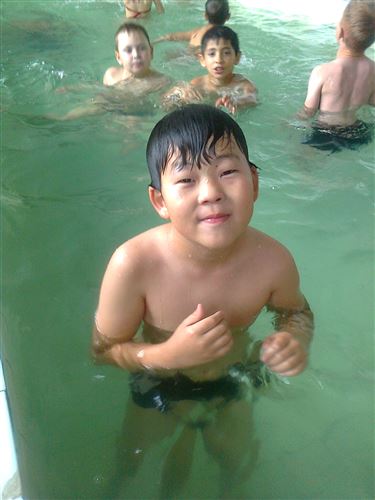 Принимаем подарки от ТОС «Буревестник»
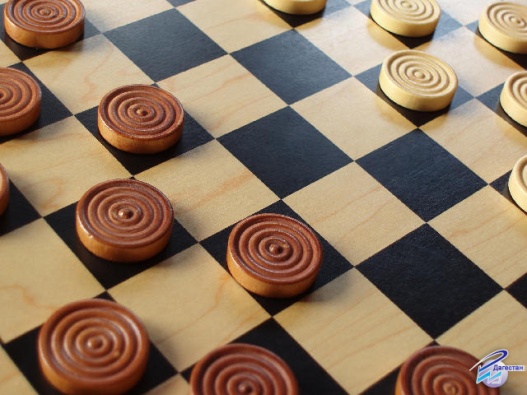 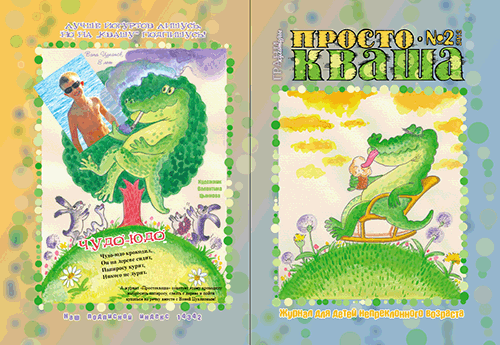 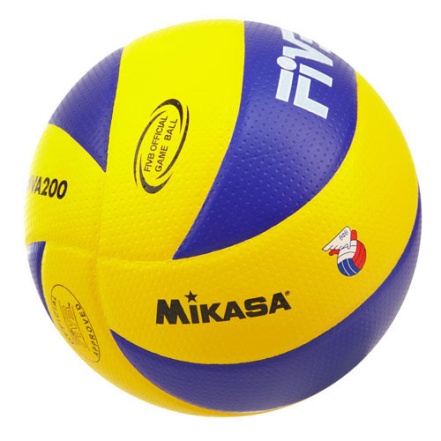 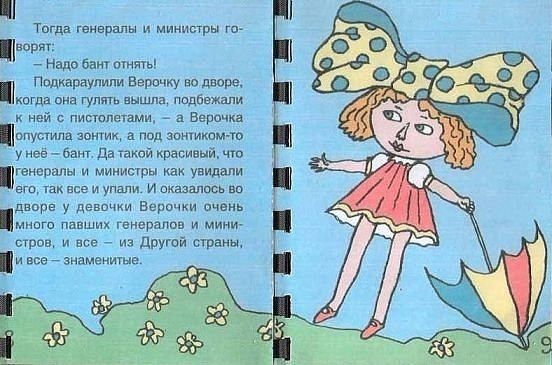 Берём уроки у настоящих специалистов!
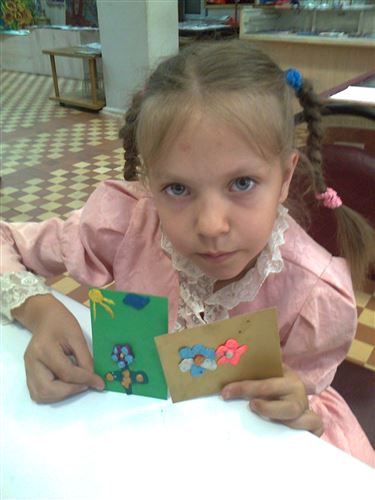 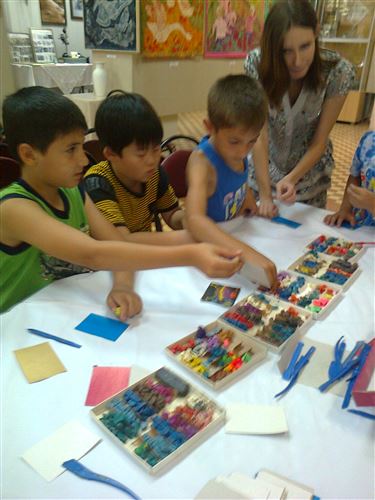 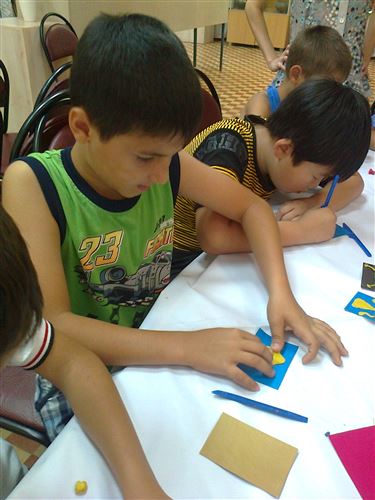 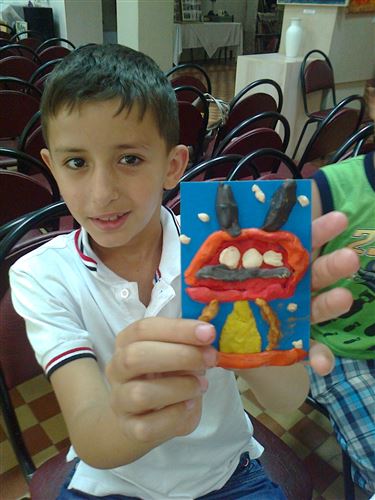 Я помню, Я горжусь
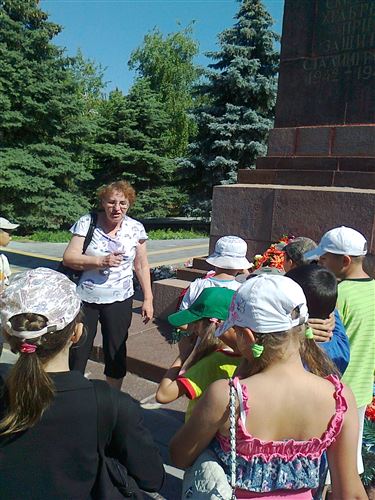 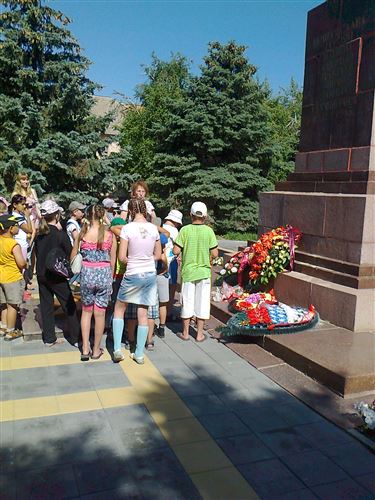 Окунулись в странички прошлого
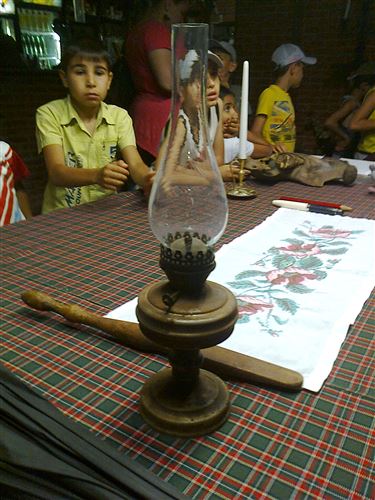 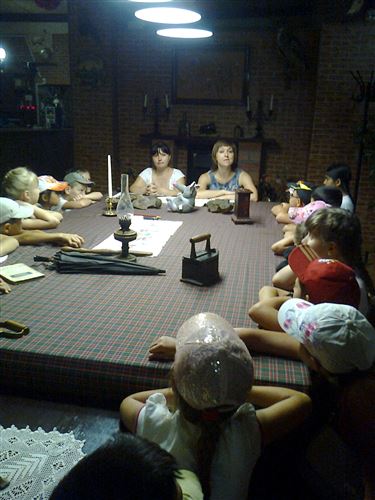 Наш ответ – наркотикам нет!!!
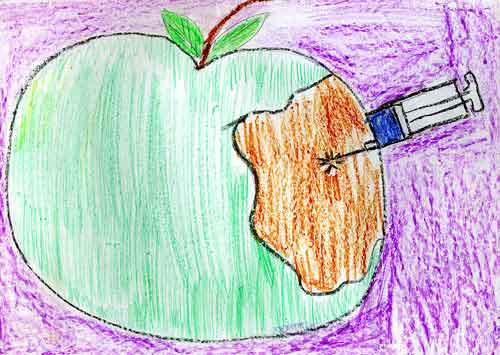 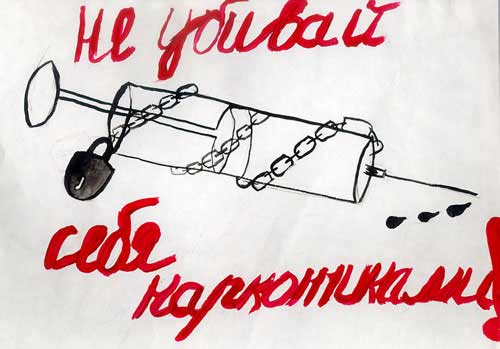 Мы будущие олимпийцы !
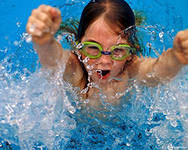 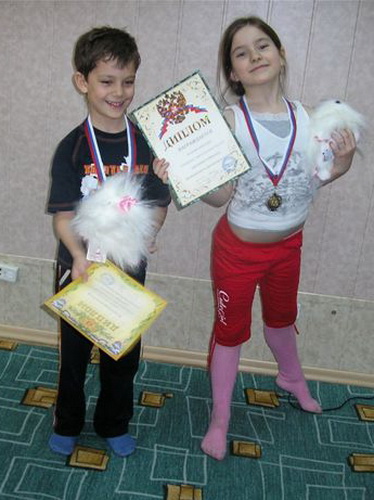 В лагерь летний каждый деньМы приходим, нам не лень!Мы играем, веселимся!Не приснится и во снеКак понравилось здесь мне.Дружно, весело играли,Всем героям подражали.И хоть жалко расставаться,Но пришла пора прощаться.
СПАСИБО ЗА ВНИМАНИЕ!!!